Décompensation aigue de l’RC
Définition

Motifs de décompensation

Les signes cliniques 

Les examens complémentaires 

Évolution 

Traitement


                                                                                         
                                                                                     Dr terfani
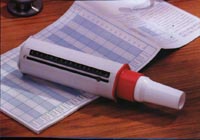 1/ Définition



HYPOVENTILATION alvéolaire, d’installation rapide chez un insuffisant 
respiratoire chronique .elle comporte :

Une hypoxie grave
Une hypercapnie
Une acidose respiratoire.
           ,ces perturbations ont pour conséquence un retentissement cellulaire aigu à     savoir:

Myocardique (  IVD aigu )
Cérébral (encéphalopathie respiratoire )
Hépatique ( cytolyse )
Rénal ( insuffisance rénale )
Digestif risque ( hémorragique )
2/ les motifs de décompensation
Surinfection bronchique bactérienne ou virale
Pneumonie bactérienne (germes typiques ou atypiques) ou virale
Infection ou affection extrarespiratoire
Variation des conditions climatiques
Majoration de la pollution atmosphérique
Insuffisance cardiaque gauche
Embolie pulmonaire
Pneumothorax
Médicaments (anxiolytiques, diurétiques, antitussifs)
Oxygénothérapie excessive
Aggravation d ’un syndrome d’apnée du sommeil
Période postopératoire
Les signes cliniques

 
 triade de signes: 

 respiratoires
cardiovasculaires 
Neuropsychiques.
Les signes respiratoires

 la toux, une modification de l’expectoration , une dyspnée d’effort rapidement croissante très invalidante, 
.
La détresse respiratoire est le plus souvent évidente : le patient est cyanosé, couvert de
sueurs.  Le rythme respiratoire est rapide, supérieur à 25/min, avec un tirage,
une mise en jeu des sterno-cléidomastoïdiens et des muscles abdominaux, . L’auscultation thoracique montre volontiers un murmure vésiculaire faiblement
audible, couvert par de gros râles d’encombrement bronchique et/ou des sibilants.
Les signes cardiovasculaires

 associent habituellement une tachycardie entre 
100 et 120 battements/min, une augmentation de la pression artérielle systolique. 
L’auscultation cardiaque gênée par la dyspnée peut objectiver dans la région xiphoïdienne un bruit de galop droit et un souffle systolique. Il existe volontiers des signes de stase des cavités cardiaques
droites : turgescence des jugulaires, oedèmes périphériques, hépatomégalie douloureuse
avec reflux hépatojugulaire, vasodilatation conjonctivale avec exophtalmie liée à un oedème
rétro-orbitaire.
Les signes neuropsychiques

 sont à type de mouvements anormaux
 flapping tremor, secousses myocloniques ou de troubles des fonctions supérieures : euphorie, agitation, ou somnolence pouvant aboutir à la phase ultime à un coma calme sans signe de lutte.
Les gaz du sang artériel montrent: 

une hypoxémie qui peut être sévère, inférieure
(45 mmHg), engageant le pronostic vital, presque toujours une hypercapnie au-delà de 60 mm hg 
des taux de bicarbonates élevés supérieurs à 30 mmol/L, et un pH acide inférieur à 7,35.
La radiographie thoracique est un élément clé de l’enquête étiologique. Elle révèle les
stigmates de l’IRC (distension thoracique, séquelles de tuberculose, cyphoscoliose, etc.) et
parfois la cause de la décompensation (pneumonie, pneumothorax, suboedème pulmonaire,

ECG signes de CPC
Examens  complémentaires
Évolution


La décompensation Aigue de l’IRC est une urgence médicale qui peu

 mettre en jeu le pronostic vital du patient car elle survient  sur un profil

Fonctionnel déjà détérioré .Son évolution dépend de la précocité du trt et du

 nombre d’épisode déjà survenu  durant l’année précédente
Le traitement initial
Repos
Oxygénothérapie  
But  Spo2 > 90 % sans aggravation de Pa co2
O2 : 0,5 à 2 l/ mn 
  trt du facteur déclenchant 
 A contrôler par une gazométrie 
 correction des anomalies métaboliques 
 prévention des MTE=maladies thrombo-emboliques
Bronchodilatateurs de courte durée d’action: systématique 
si hyperréactivité bronchique ils sont efficaces sur la distension

 ATB : colonisation fréquente par HI, SP, BC  si forme sévère de BPC, BGN  dont pseudomonas aeruginosa

 corticoides   BPCO pas systématique 
 si asthme,  voie d’administration : per os , IV pendant une courte durée
Ventilation non invasive
 En moyenne les malades sont ventilés durant 6 jours, 7 à 8 heures par jour.

Dans la VNI, l’interface entre le ventilateur et le malade est un masque facial ou nasal, dans


But : diminuer le travail des muscles respiratoires 
L’évaluation de l’éfficacité de cette technique doit etre précoce  dans les 2
 premières heures  h 
En milieu de réanimation
 Efficacité : la VNI réduit la mortalité ,en réanimation et à l’hopital, réduit
 la morbidité liée à la VI
VNI : contre indication
État de choc, trouble de la conscience ,troubles 
de la déglutition,lésion faciale, obstruction des voies aériennes

Complications 
Distension gastrique , escarres du nez, conjonctivites
Traitement préventif d’une nouvelle
Décompensation
Il comporte des médicaments :
 vaccins antigrippal et anti-pneumococcique, et éventuellement
corticoïdes inhalés,  muco-régulateurs.
La réhabilitation respiratoire a pour objectif d’améliorer la qualité de vie. Elle combine
Education (arrêt du tabagisme, apprentissage de l’évaluation de l’état respiratoire), prise en charge psychosociale, et rééducation physique.
La renutrition doit être prise en compte très tôt dans l’évolution de l’IRC et les malades dénutris doivent être renutris. La dénutrition touche 20 à 60 % des patients souffrant de BPCO. Elle relève d’un hyper métabolisme de repos lié à l’augmentation du travail musculaire respiratoire et à l’inflammation bronchique. Elle constitue un facteur pronostique majeur
Critères d’intubation d’un patient ayant une insuffisance respiratoire


 (un critère majeur ou deux critères mineurs).

Critères majeurs
 Arrêt respiratoire
 Pause respiratoire avec perte de conscience 
 Agitation psychique rendant les soins impossibles
 Pouls < 50/min avec perte de la vigilance
 Tension artérielle systolique < 70 mmHg
Critères mineurs
Augmentation de l’encéphalopathie
 pH < 7,30 et au pH de l’admission
 Augmentation de la PaCO2 de l’admission de 1 kPa
 PaO2 < 6 kPa malgré l’O2
Fréquence respiratoire > 35/min et à celle de l’admission